第六单元  100以内的加法和减法(二)
6.2 两位数减一位数
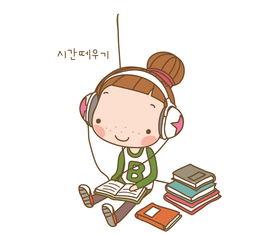 30 － 8 ＝22（张）
WWW.PPT818.COM
课题引入
有三位小朋友做了些画片，这三位小朋友各叫什么名字？他们分别有多少张画片？你能比较他们画片的多少，提出用减法计算的问题并列出算式吗？（教材第79页例2情境图）
（1）小军比小华多多少张？                  34－30
       （2）小华比小丽多多少张？                 30－8
       （3）小军比小丽多多少张？                 34－8
教学新知
小朋友们在这三个算式中，哪个算式我们已经学过？（擦去第一个问题和算式）30－8、34－8是几位数减几位数？你们会计算吗？这就是我们这节课要学习的两位数减一位数。
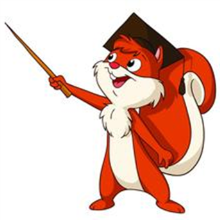 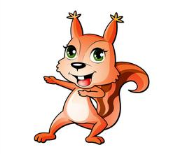 教学新知
1．30－8等于多少？想想看，用什么办法算？
先摆3捆，再拿出1捆拆开，从中去掉8根，所剩下的2根和 2捆合起来就是22根。
在小组内试着摆一摆，重点讨论：怎样从3捆小棒中拿走8根？需要将3捆小棒都拆开吗？
方法一：摆小棒
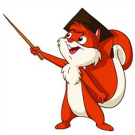 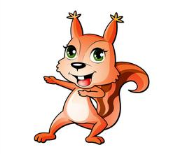 教学新知
1．30－8等于多少？想想看，用什么办法算？。
把30分成20和10，先算10－8＝2，再算20＋2＝22。
先算：10－8＝2
后算：20＋2＝22
方法二：用学过的知识口算
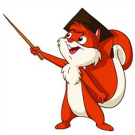 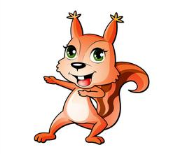 知识要点
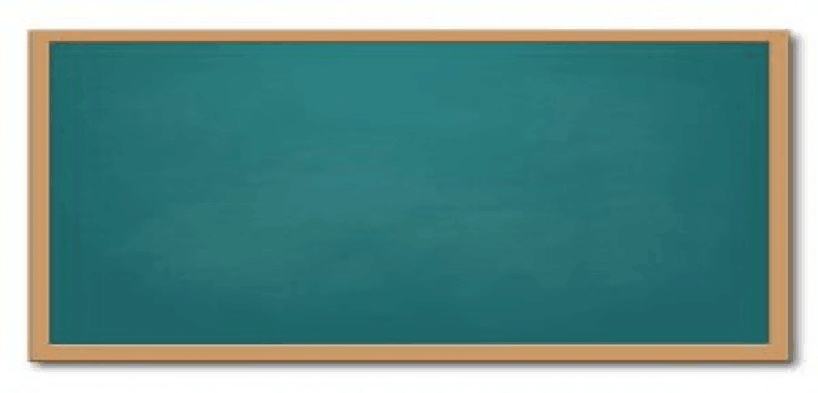 算法小结
提问：30－8和34－8与以往学习的两位数减一位数相比，   
           都遇到了什么新的情况？都是用什么办法解决的？
答:被减数个位上的数减减数不够减，都要从被减数的十位上拿出1作为10再减这种从十位上拿1也就是退1作10的减法叫做退位减法。
知识梳理
知识点1：两位数减一位数退位减法的口算方法：个位不够减， 要 
               从十位上拿一在个位上当十，然后再减。
例 1：小张有邮票40张，小明有8张邮票，小刚有35张邮票，小张比小明多多少张邮票？小刚比小明多多少张邮票？
知识梳理
【答案解析】根据题意，要求小张比小明多多少张，就要用小张的邮票减去小明的邮票，列式为40－8＝?。这是一个整十数减一位数的退位减法，个位上是0，相同的数位相减，0减8不够减，怎么办，我们可以用图来展示算理：（如下图所示）从拆开的一捆中减去8根，还剩2根，剩下的2根与剩下的3捆合起来就是32根。
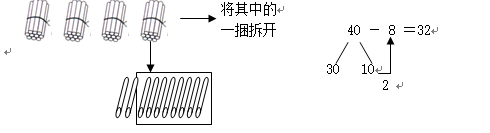 知识梳理
小练习：小芳的蜡笔盒中原来有22根蜡笔。用掉一部分后还剩下6根。小芳用掉了多少根蜡笔？
22－6＝16（根）
【方法小结】当口算两位数减一位数（退位）的时候，个位不够减，要从十位上拿一在个位上当十，然后再减。
课堂作业
1．计算下列各题。

      10-6 =                    30－6  =                         50-6=
   
     15－8=                        25-8=                       35- 8 =    

     45-8 =                    39- 3 =                         55+8 =
  
     48＋6  =                   35-6=                         90－1 =
24
44
4
7
17
27
36
63
37
54
29
89
课堂练习
2.在□里填上合适的数.
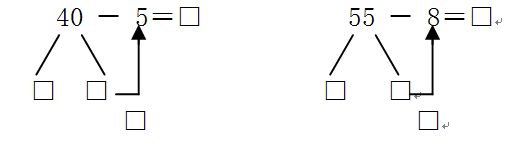 37
35
3.小丽打算今天看32页书如果她已经看了9页书小丽  
  今天还要再看多少页？.
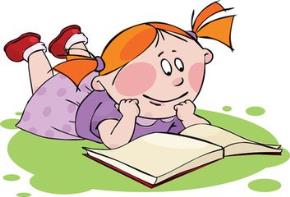 32－9＝23（页）
课后习题
1、直接写得数。

      54－7＝                    59＋1＝                          80－6＝    
      82－5＝                    62＋9＝                           9＋26＝
      54－2＝                    45－7＝                          70－3＝
47
60
74
77
35
71
38
52
67
课后习题
2．算一算，填一填
（1）75连续减6:  75、69、（   ）、（   ）、（   ）、（   ）。
（2）92连续减8:  92、84、（   ）、（   ）、（   ）、（   ）。
63
57
51
45
68
60
52
76
3．算一算，填一填
17－9＝               37－9＝              57－9＝             77－9＝
12－6＝               42－6＝              62－6＝             82－6＝
48
68
28
8
76
6
36
56
拓展提高
1．月月有24朵小红花，亮亮有7朵小红花，圆圆有16朵小红花
（1）月月比亮亮多几朵小红花？

（2）再给亮亮几朵花，亮亮的小红花就和圆圆的同样多？
24－7＝17(朵
16－7＝9（朵）。